Krizový management
z knihy Oldřicha Šuleře Manažerské techniky
po prostudování této prezentace se seznámíte
s identifikací potenciálního zdroje krize organizace
s určením stupně ohrožení 
se stanovením základní orientace krizové strategie
s výběrem alternativy realizace krizové strategie
Definice krize
krize = situace, která představuje na neurčitou dobu odchylku od normálního stavu a ohrožuje cíl organizace neb organizaci jako takovou
Základní prvky krizového managementu
jsou stejné pro všechny typy organizací
Určení stupně ohrožení organizace (odhalit rizika – možné zdroje krize)
Stanovení krizové strategie (zabránit vzniku krize)
Realizace krizové strategie (postupovat aktivně při vzniku krize)
Analýza stupně ohrožení
krize se mohou členit podle několika různých kritérií
krize může být buď uvnitř nebo vně organizaci
krize uvnitř podniku 
materiálová a surovinová
krize ve výrobě
finanční krize
personální krize
krize know-how
krize managementu
krize vně organizace
krize odbytová
krize v konkurenci
krize dodavatele
krize zákazníka
krize způsobená změnou legislativních podmínek
Průmyslová a obchodní rizika
průmyslová rizika
výrobní rizika 
technická (kvalita výroby, poruchy výr, zařízení, zastaralost zařízení)
sociální (stávky, problémy s pracovní kázní, pracovní úrazy, požáry)
nákup surovin (strategické suroviny)
subdodavatelské vztahy
rizika technologická a inovační
skrytá rizika (přehnaně úsporné programy)
nedocenění investic do vývoje a výzkumu
rizika v oblasti informatiky
technika (zničení nebo poškození)
programy (zničení, krádež nebo zfalšování programů)
údaje (špatná příprava, zfalšování, krádež)
rizika v distribuci a sociální rizika
Distribuce
rizika při rozdělování, dopravě
nedodržení dohody mezi dodavatelem a distributorem
finanční vyřizování distribučních procesů
zřízení, správa a údržba skladů
Sociální rizika
z nedodržování legislativních norem
neúčinné, překonané postupy
ztráty, krádeže či poškození informací o zaměstnancích
Obchodní rizika
Nesolventnost
riziko likvidity
riziko spojené se zákazníkem
Bankovní rizika
riziko likvidity
riziko solventnosti
riziko rentability
Rizika cenová
Mezinárodní a inflační rizika
rizika vývozní
rizika při realizaci vývozu
špatný průzkum odbytišť
podíl na nákladech
vytvoření zásob v zahraničí
rizika při realizaci zakázky
zvýšení firemních nákladů
přerušení kontaktů s trhem po dobu výroby
rizika spojena s placením zakázky
nezaplacení zakázky
riziko změny
riziko měnové
politické riziko
nediskrimační vměšování
zaměstnávání místních občanů
používání místních zdrojů
nátlak na vytváření sociální a ekonomické infrastruktury
diskriminační vměšování
povolení jen smíšených podniků
uvalení zvláštní daně
legislativní komplikace
bojkot výrobků nebo zaměstnanců
diskriminační sankce
zvýšení daní nebo nákladů s cílem zabránit dosahování zisků 
domáhání se odškodnění za křivdy v minulosti
vyvlastnění 
vyvlastnění
znárodnění
socializace (všeobecné znárodnění)
riziko inflační
nadhodnocení rentability
imobilizace
Po vytvoření popisu potenciálních krizí je zaneseme do krizové matice 
v zásadě platí, že celkově ohrožení stoupá s počtem potenciálních krizových situací ve směru vpravo nahoru
Stanovení krizové strategie
vychází z krizové matice
zvládnutí krizových situací, které byly spíše nepravděpodobné a se slabým účinkem
omezení celkového ohrožení organizace zvláště přípravou alternativních plánů pro zvládnutí spíše nepravděpodobných krizových situací neohrožujících existenci organizace
odstranění ohnisek potenciálních krizí, které mohou ohrozit existenci organizace
Realizace krizové strategie
odstranění ohnisek krize (investice, opuštění od výroby…)
omezení celkového ohrožení – včasným rozeznáním krizových vývojů, zamezením eskalace, alternativními plány
zvládnutí krizové situace – dobrá image organizace, rychle přijímat závěry a pružně reagovat
První fáze – 24 hodin po vzniku krize
následuje PROGRAM ZÁCHRANY TRHU – co nejdříve uspokojit požadavky klíčových odběratelů – výrobky a zákazníky roztřídit podle významu a podle distribučních sítí 
poté PROGRAM OBNOVY VÝROBY – zajistit náhradní/nové výrobní kapacity
Shrnutí
krize jsou situace ohrožující cíl organizace nebo její existenci
při řešení krize je potřeba postupovat podle základních kroků řešení a analyzovat stupeň ohrožení a pravděpodobnost jeho vzniku
hodnocení krizové situace je vneseno do krizové matice 
ohrožení lze snížit včasným rozeznáním krizových vývojů, metodami zamezení eskalace a přípravou alternativních plánů
Děkuji za pozornost!
Vojtěch Pospíšil
vojtech.pospisil@hf.jamu.cz
+ 420 739 100 010
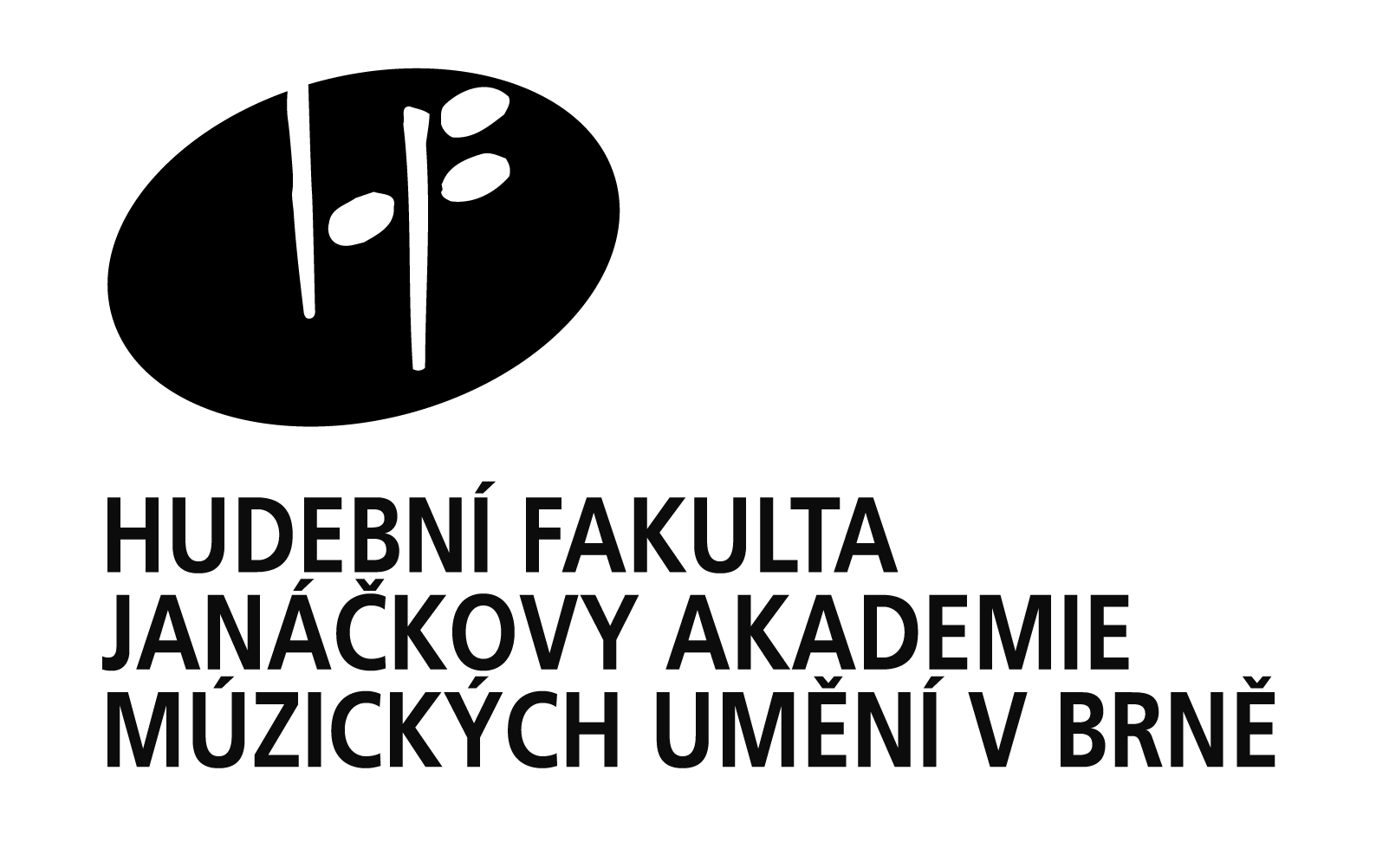